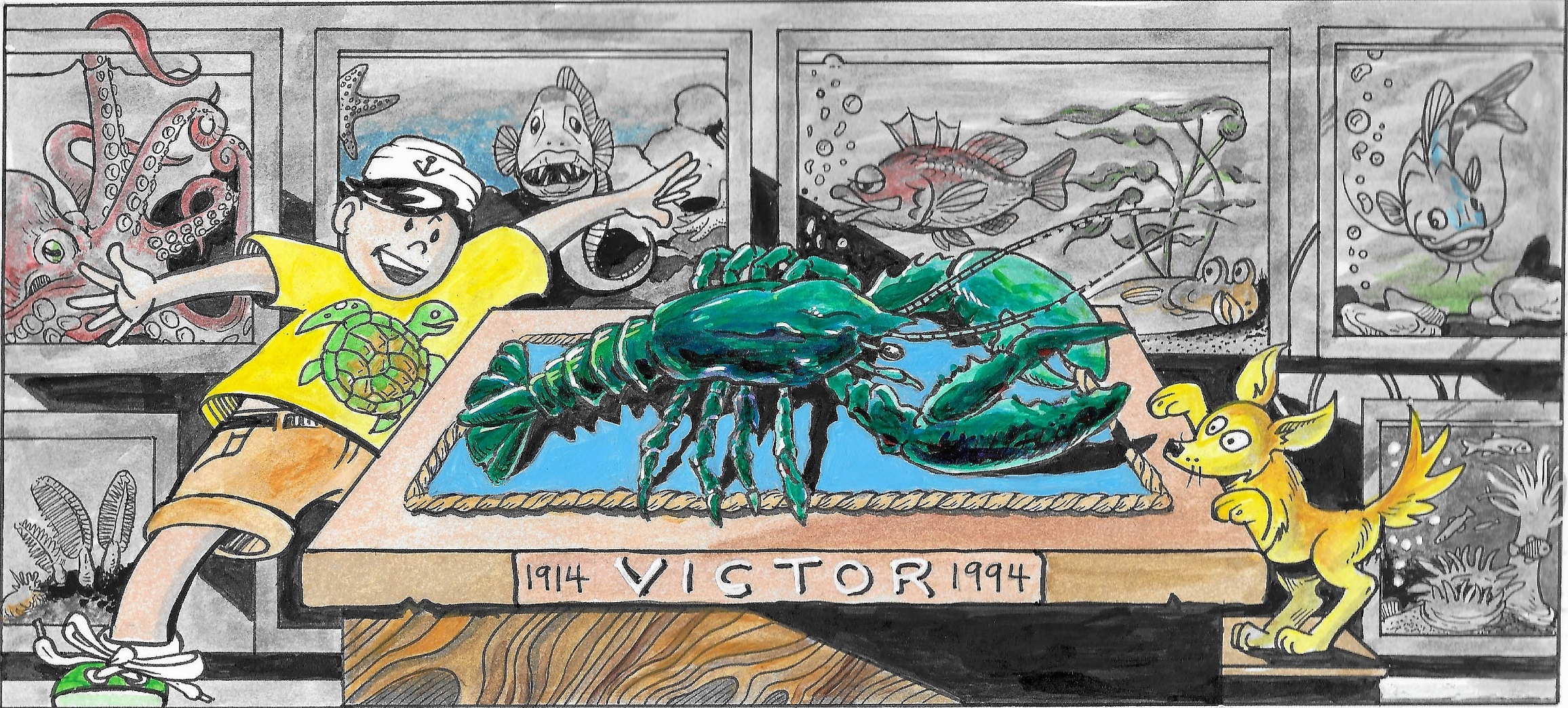 TITLE by Your NameWhat Class/SubjectDateInclude an image
Introductory PageThis is where you describe the basics of your project.What problem/system/organism/event etc is being examined?What is the main question you could ask?Have a picture for enhancement/reference
Body 1The three body pages are for the bulk of your report. Never have too too much text, and include an image for each page.
Body 2
Body 3
Sources/CitationsList at least five separate resources you used to get your information. MLA format preferred, but not absolutely necessary.